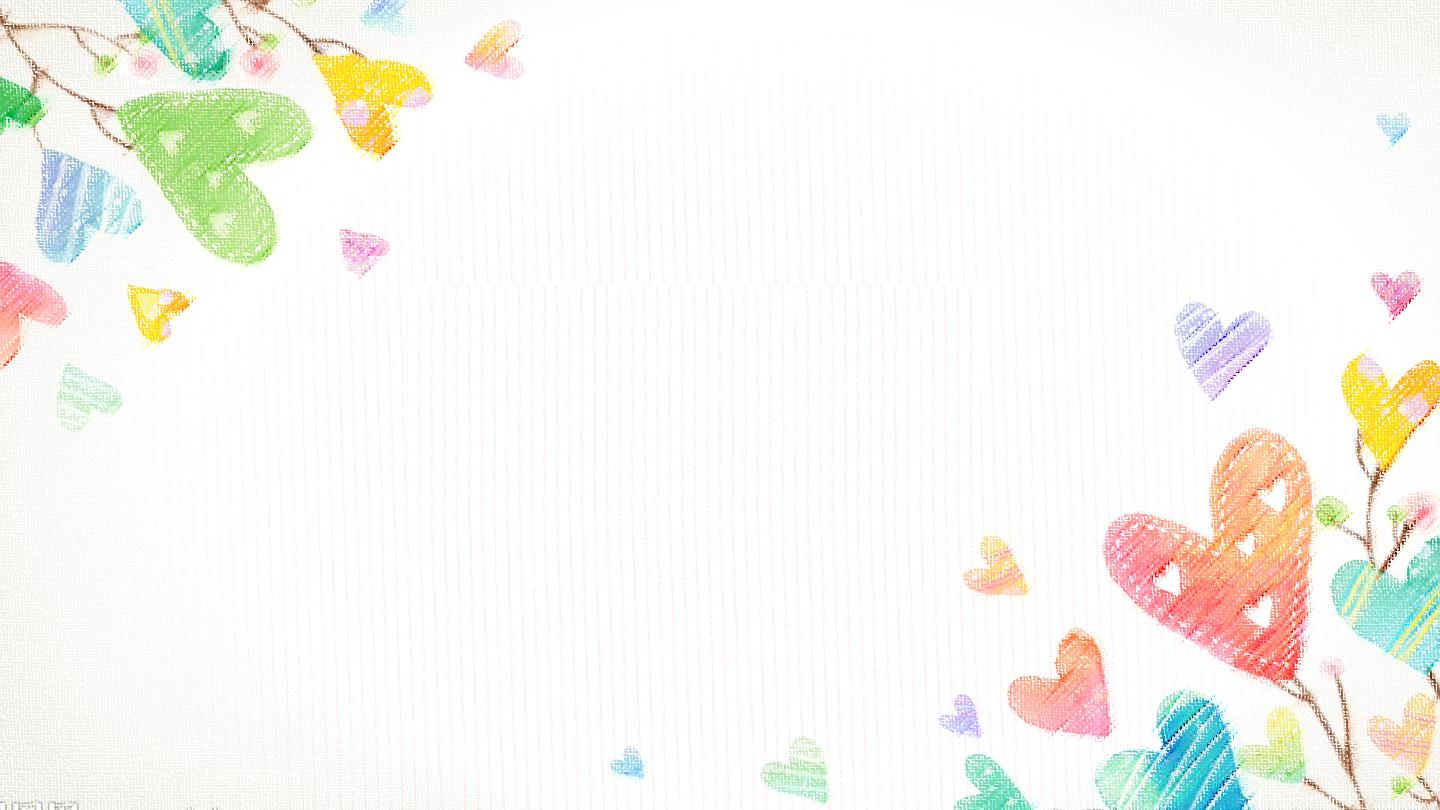 口语交际：商量
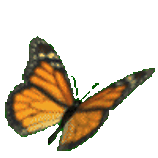 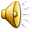 新北区浦河实验学校    叶建雅
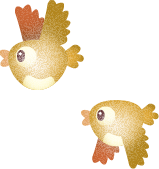 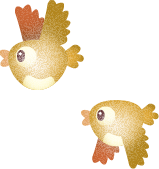 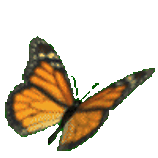 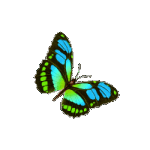 [Speaker Notes: 更多模板请关注：https://haosc.taobao.com]
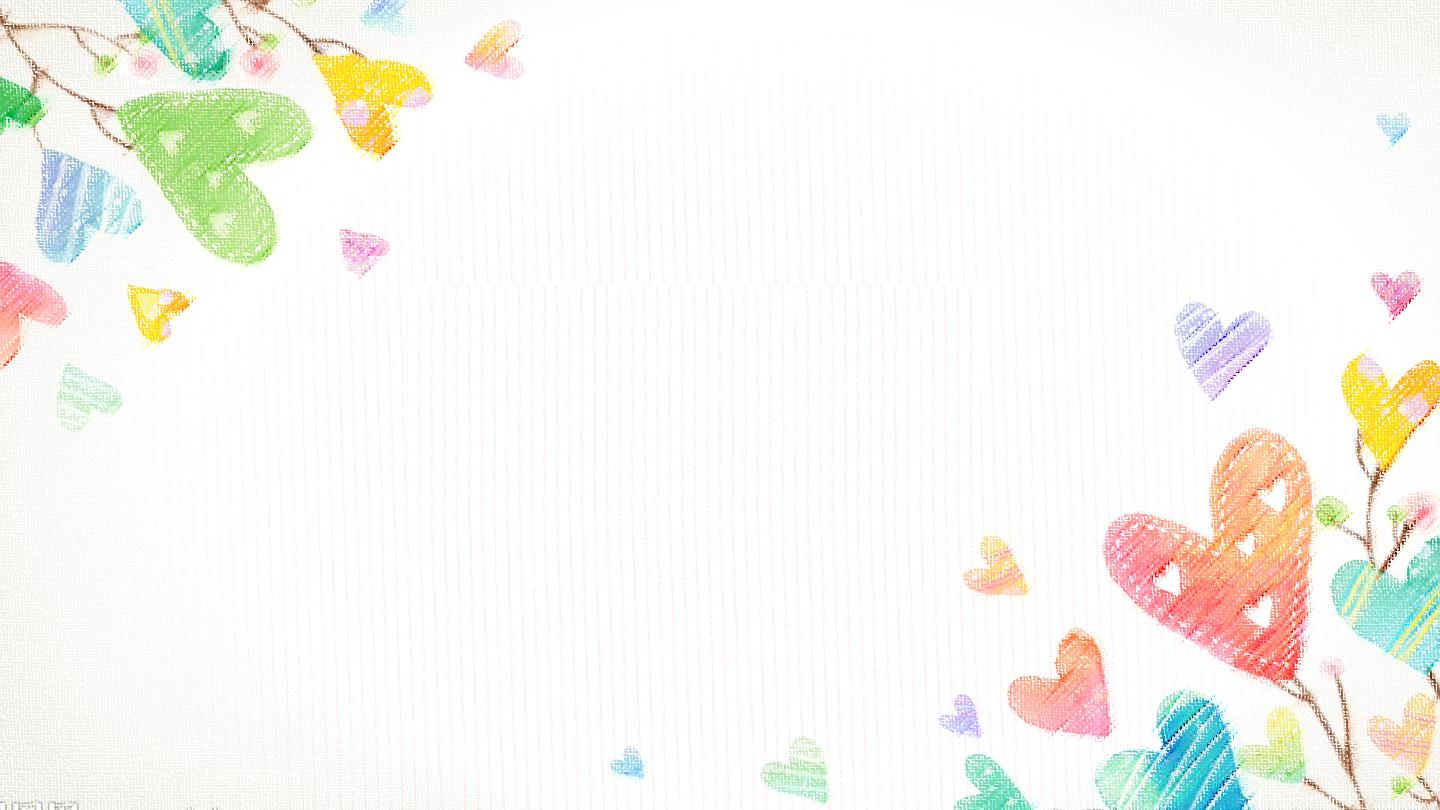 商量
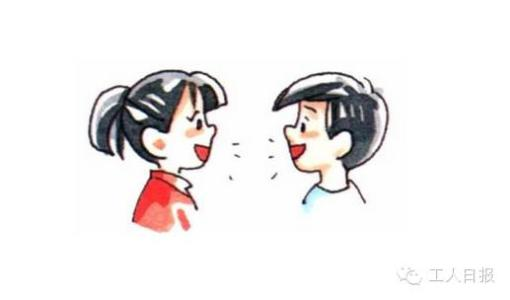 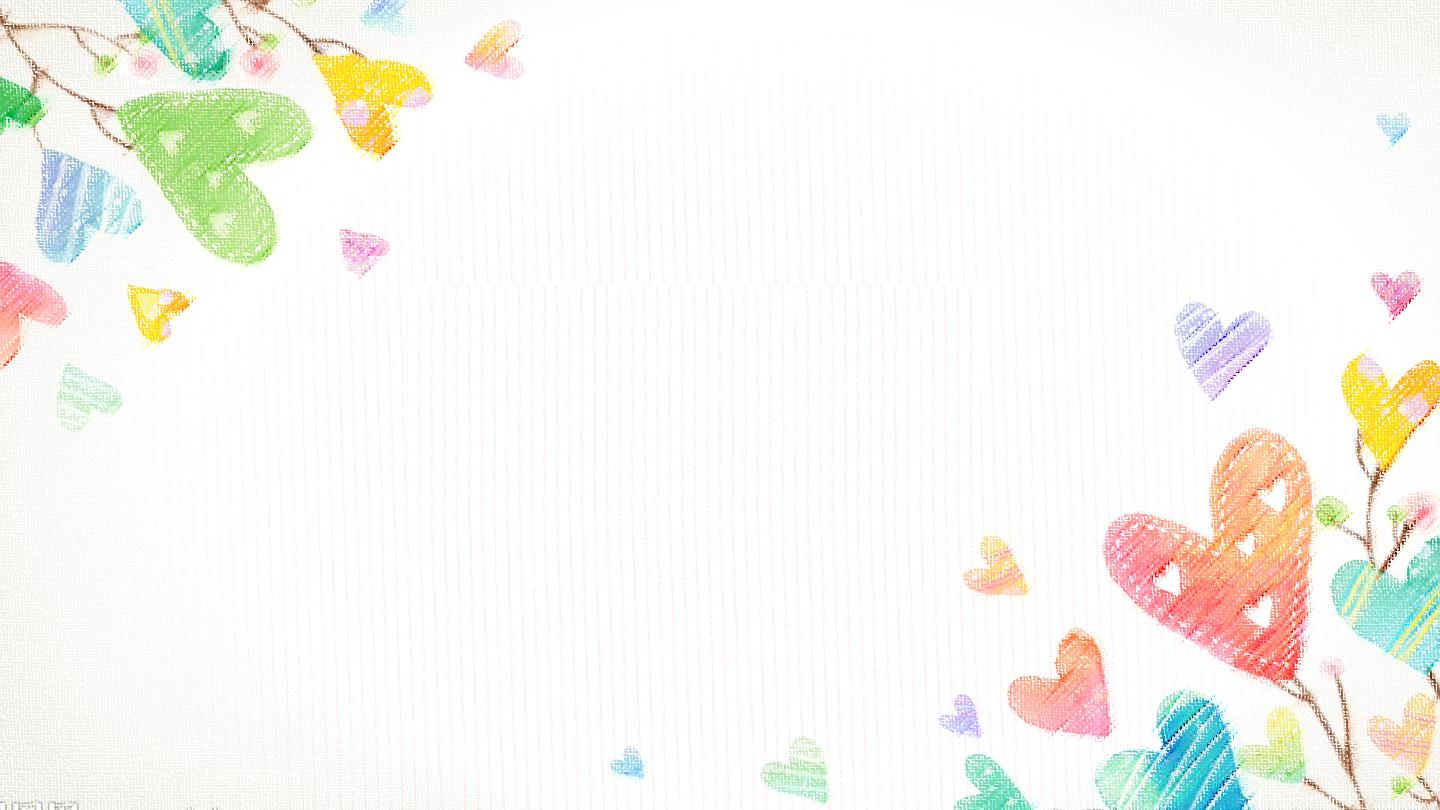 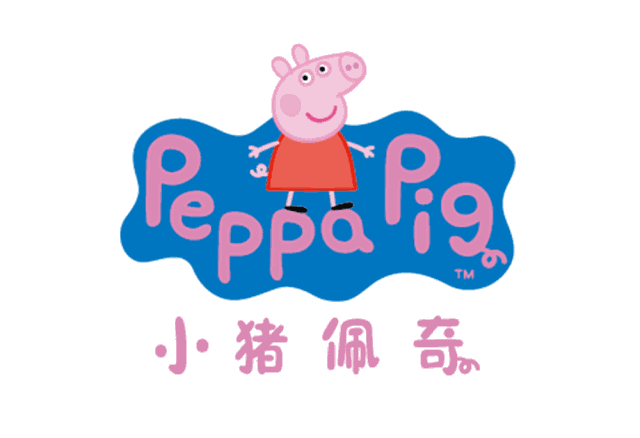 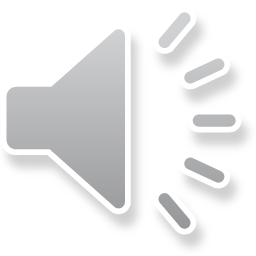 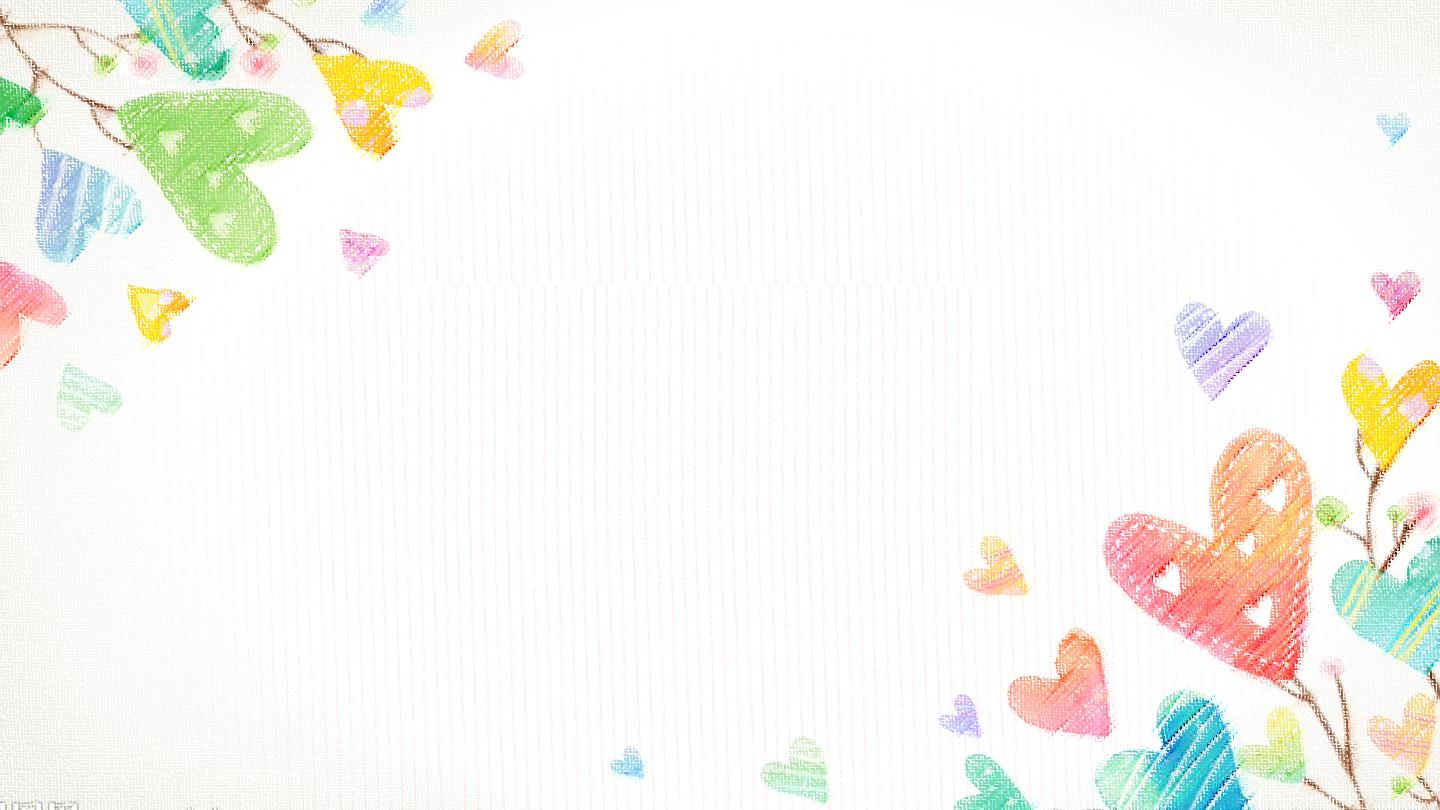 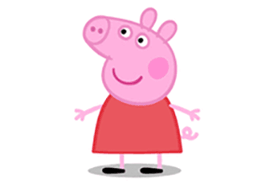 今天我有事情要和你们商量。
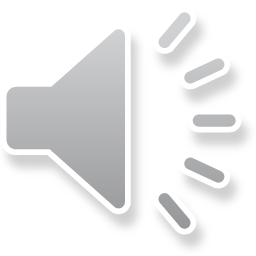 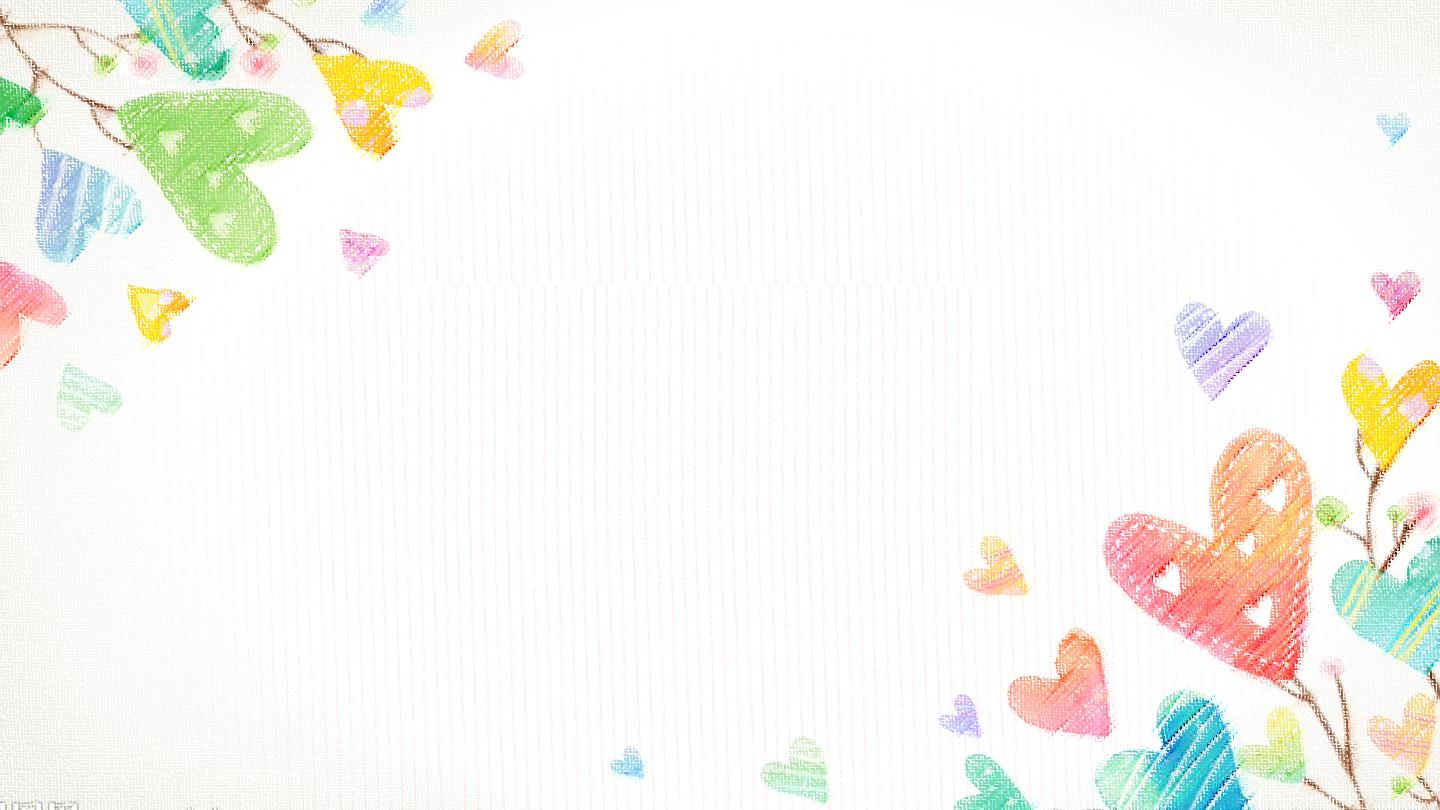 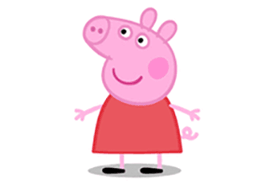 今天是我的生日，妈妈想让我早点回家。可是，今天也是我值日，我想找同学调换一下值日的时间。
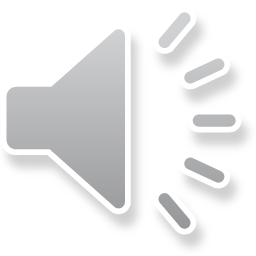 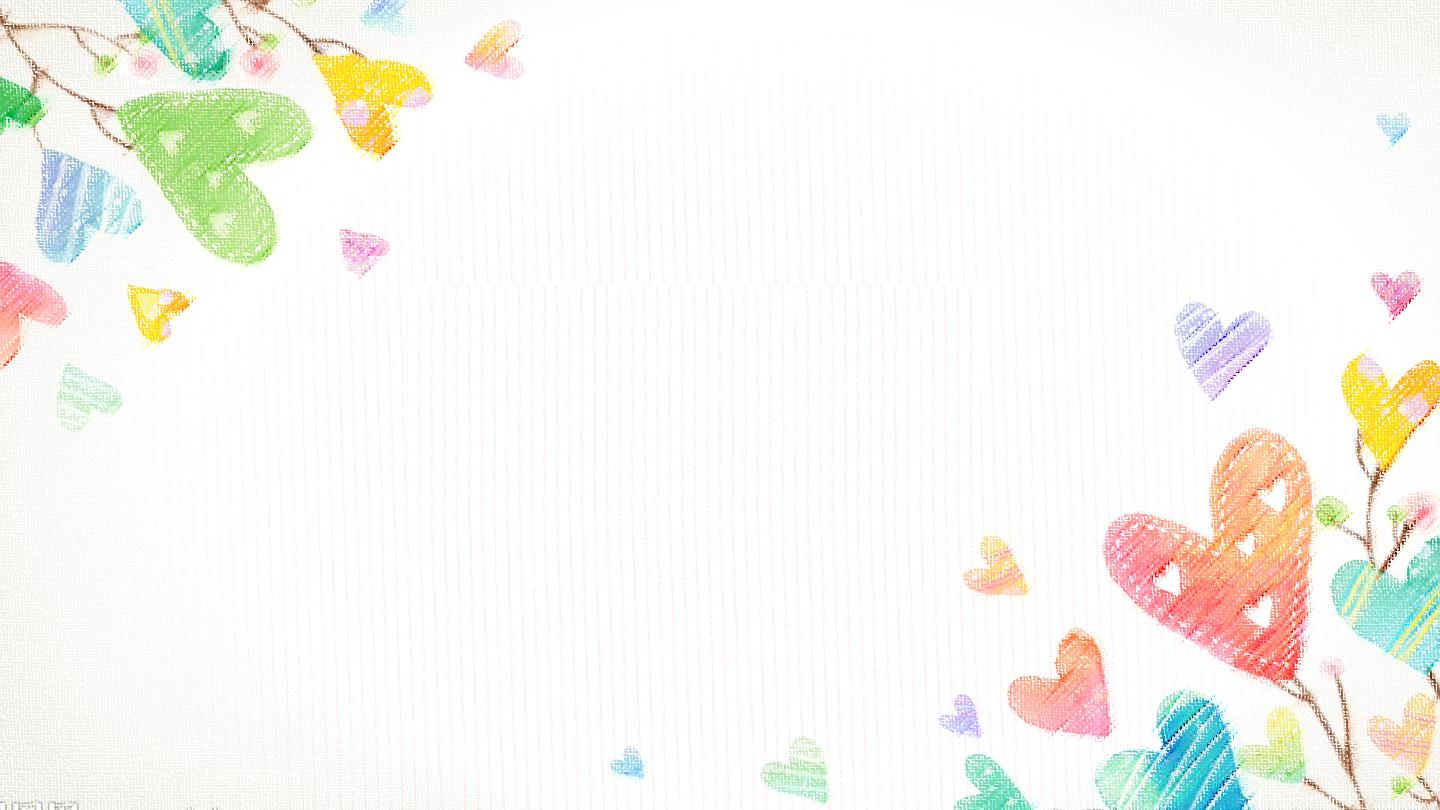 diào
调 换 值 日
今天是我的生日，妈妈想让我早点回家。可是，今天也是我值日，我想找同学调换一下值日的时间。
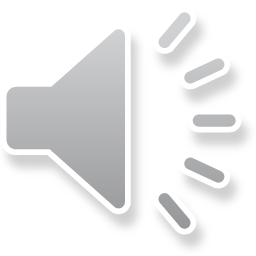 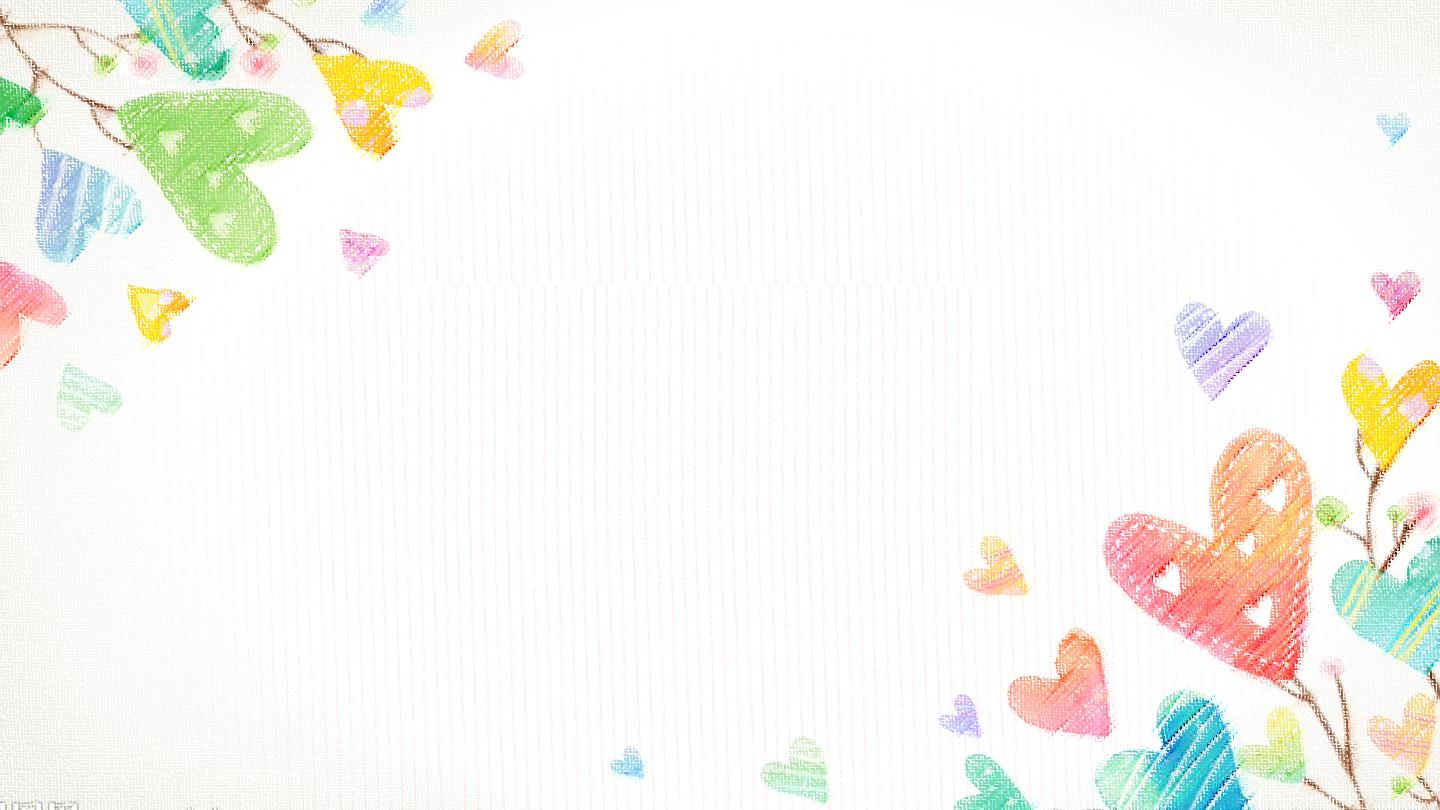 口语交际法宝：

语气温和     声音洪亮
面带微笑     目光直视
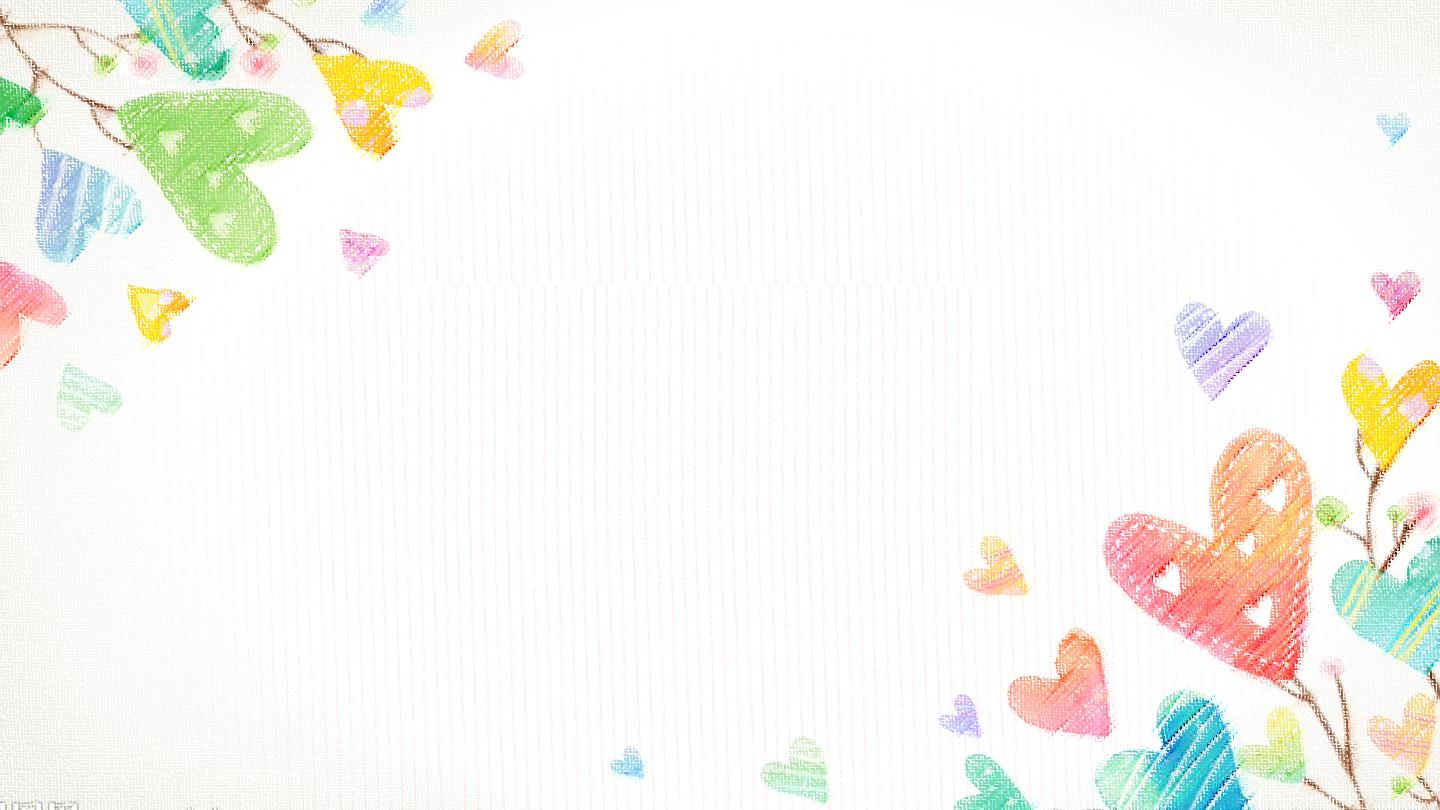 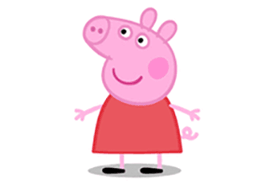 同学，你好！我想和你调换一下值日的时间。因为今天是我的生日，想早一点回家，你看行吗？
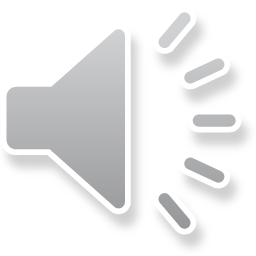 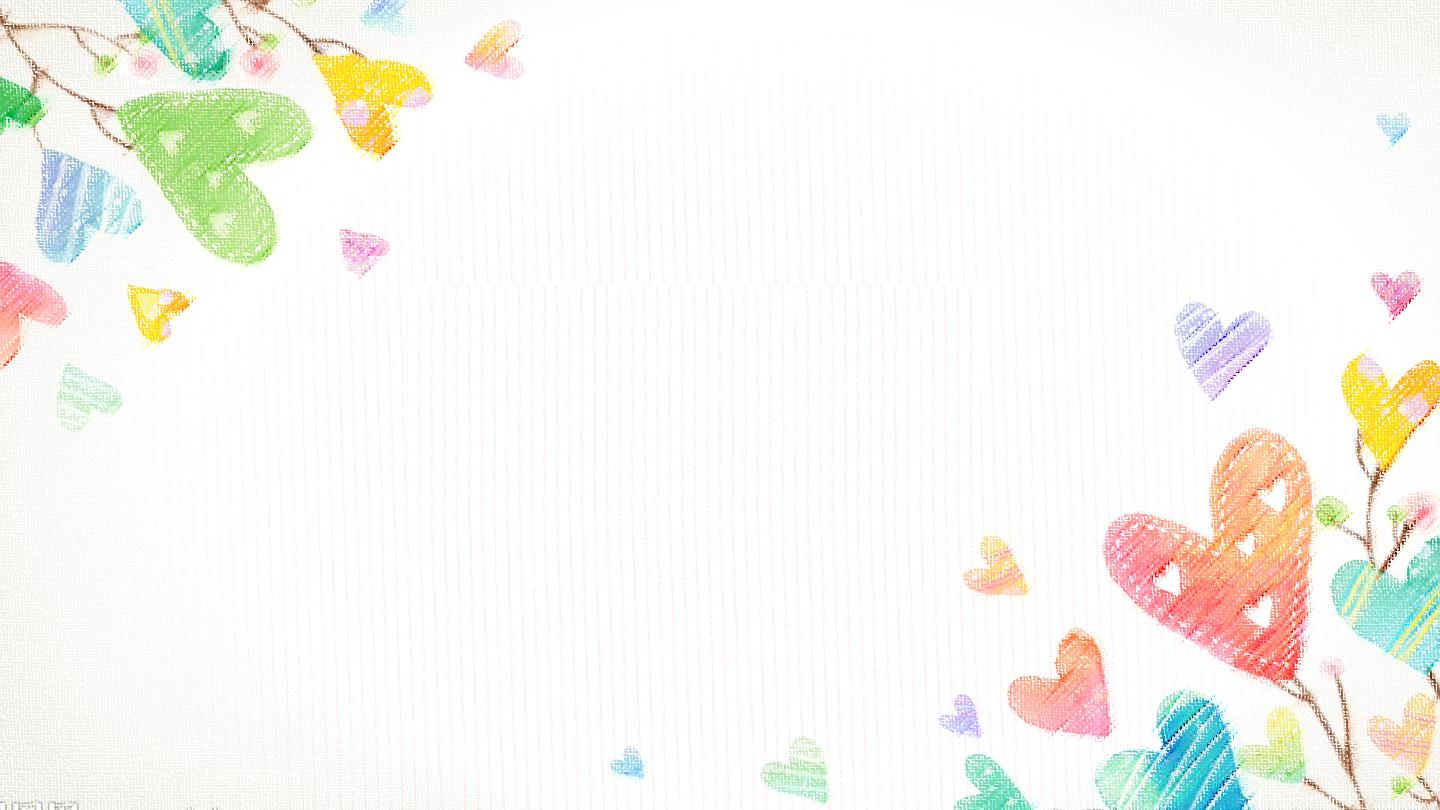 同学，你好！
        和你调换一下值日的时间。
        今天是我的生日，想早一点回家，
你看行吗？
我想
因为
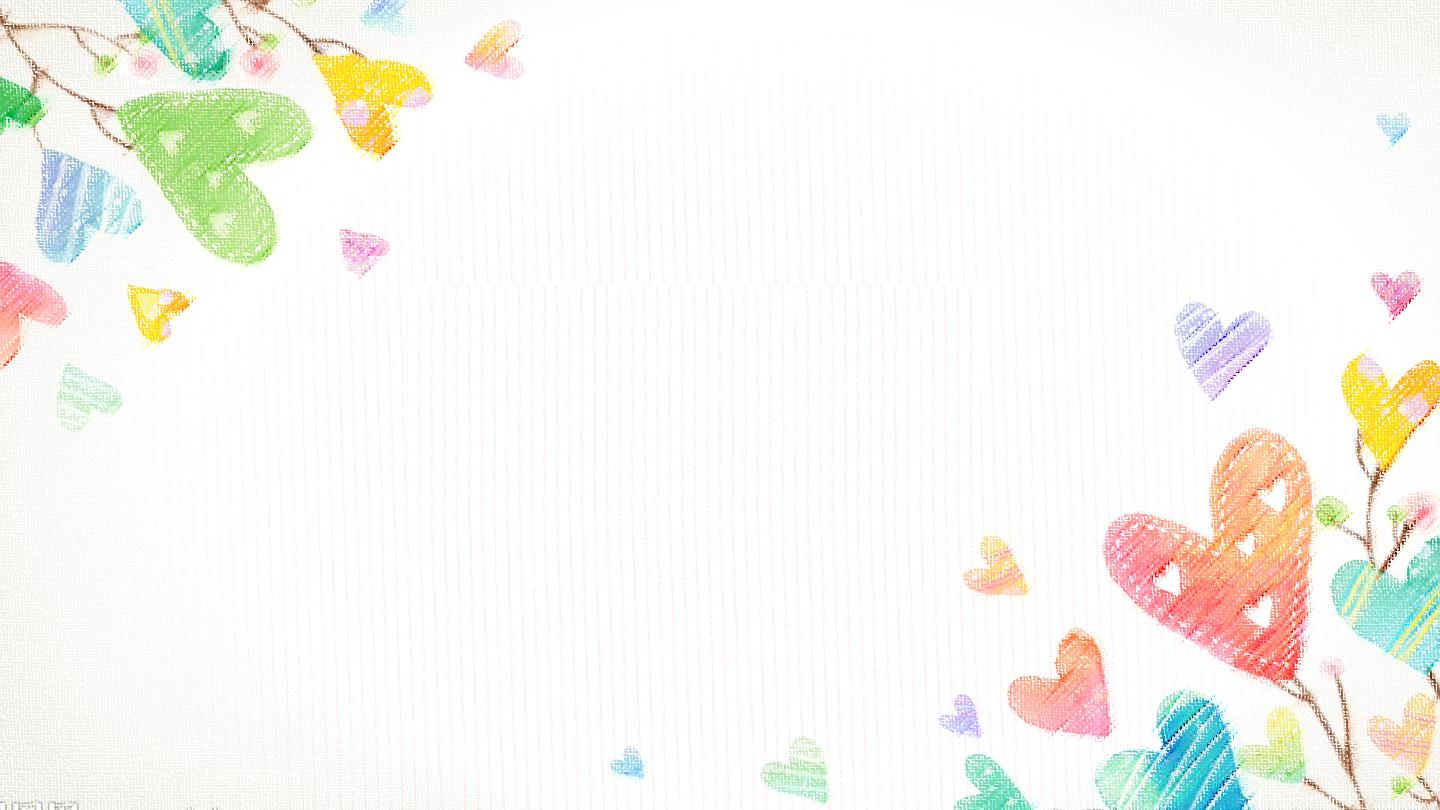 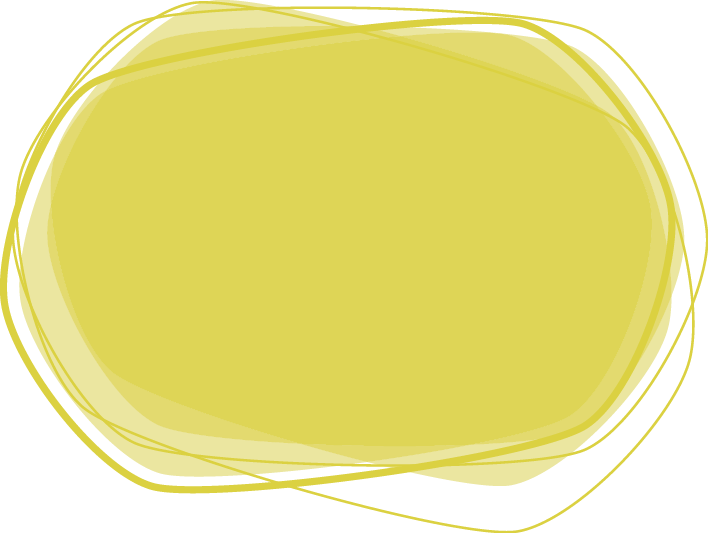 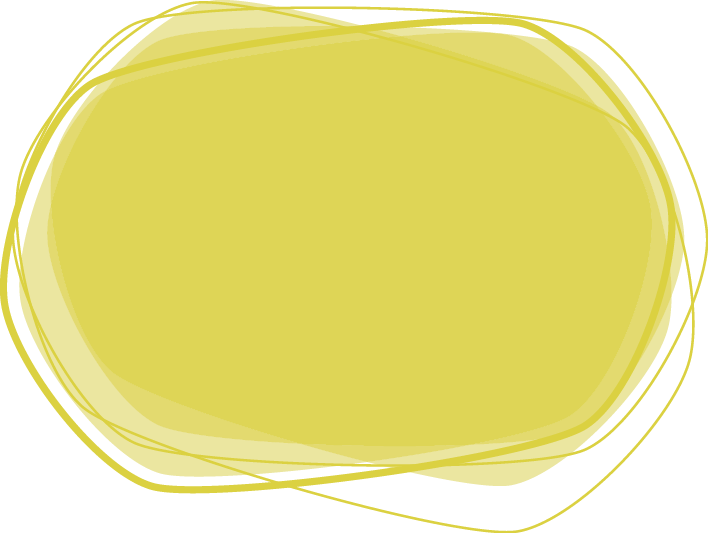 可以呀，我愿意和你换值日。也祝你生日快乐！
今天是我的生日，妈妈想让我早点回家。可是，今天也是我值日，我想找同学调换一下值日的时间。
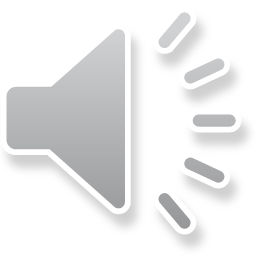 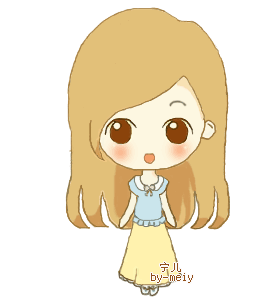 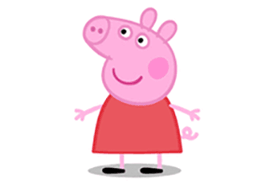 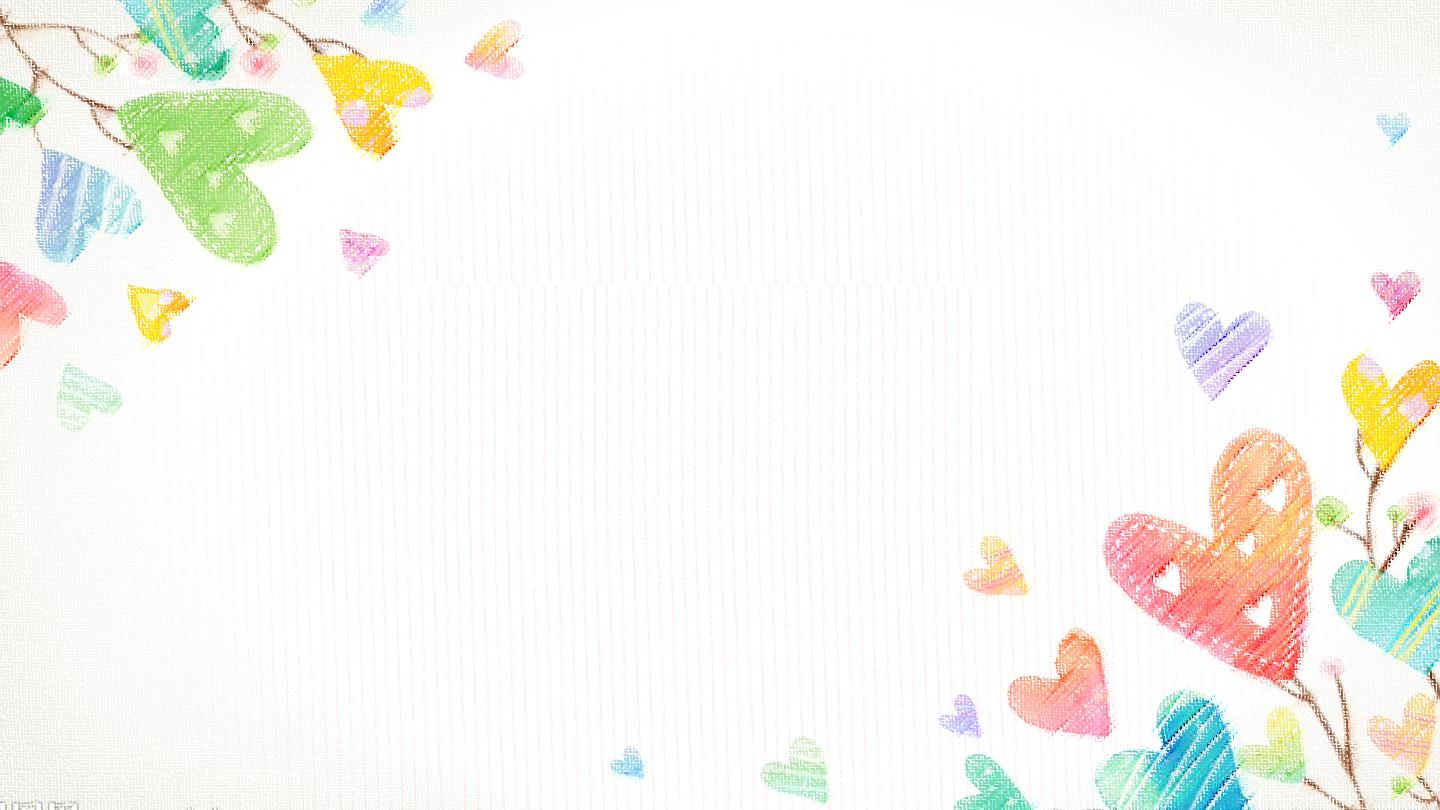 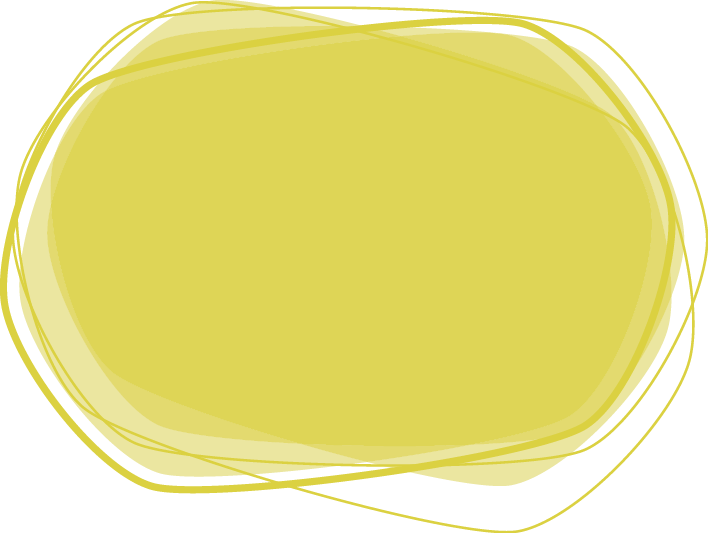 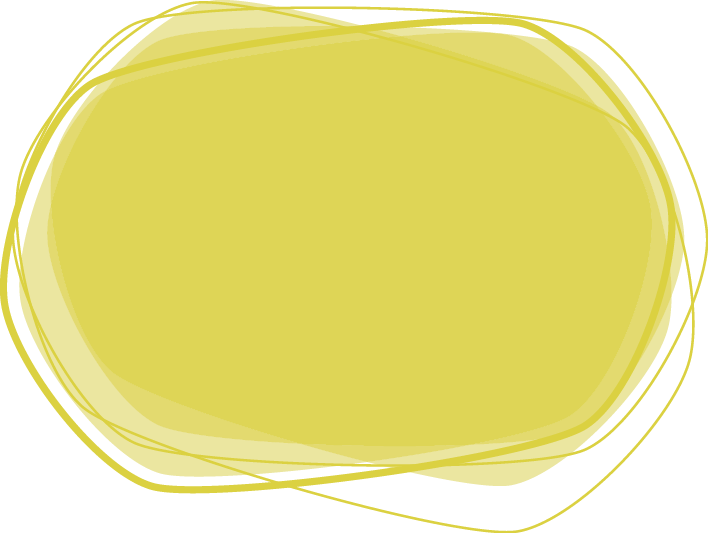 不行啊，我今天也有事情，我答应过妈妈要准时回家。
今天是我的生日，妈妈想让我早点回家。可是，今天也是我值日，我想找同学调换一下值日的时间。
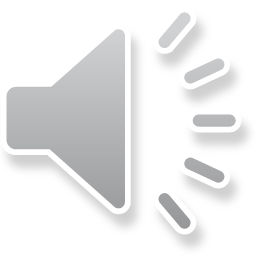 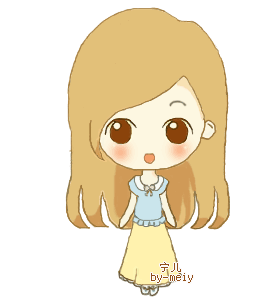 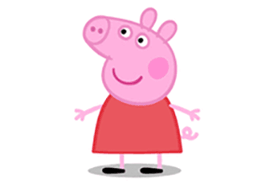 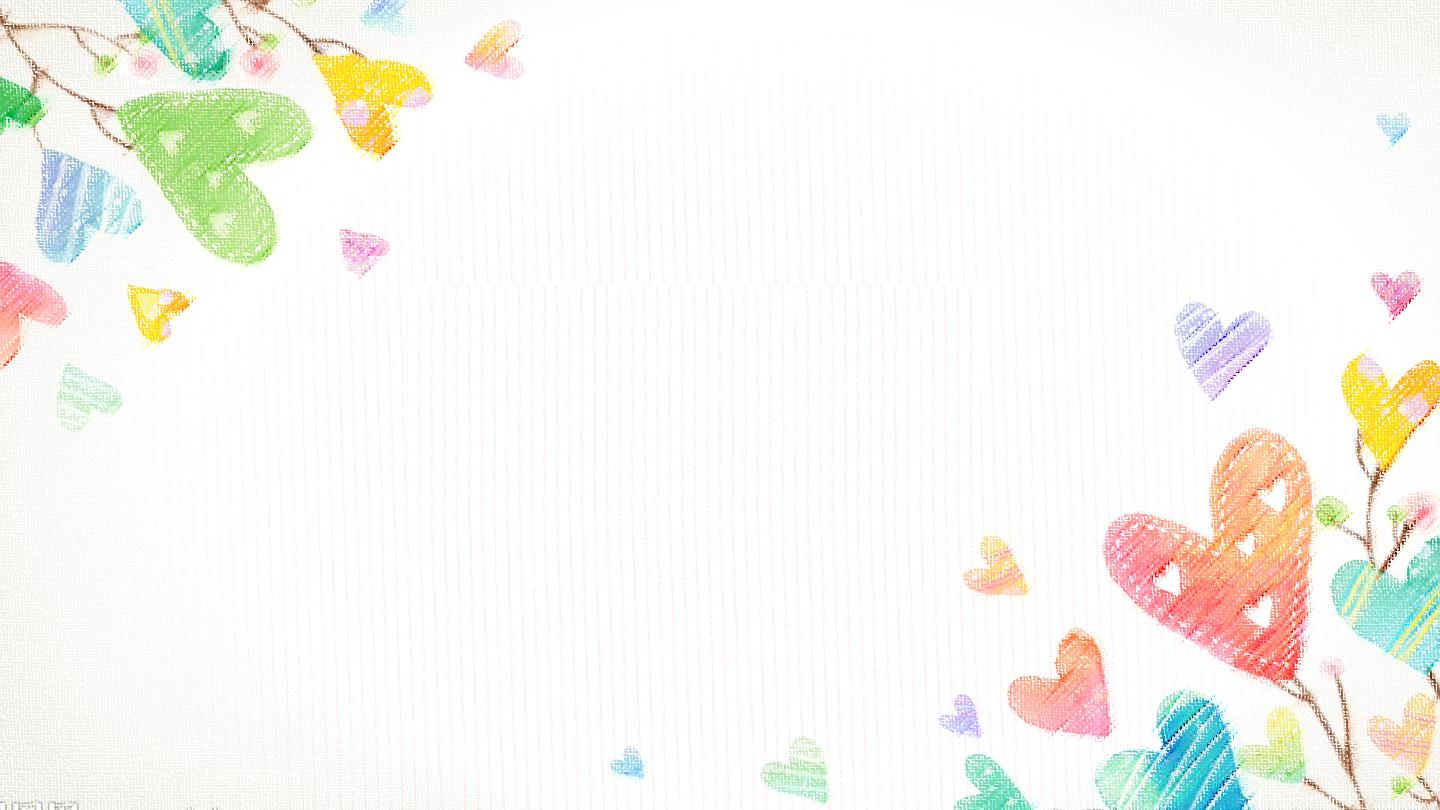 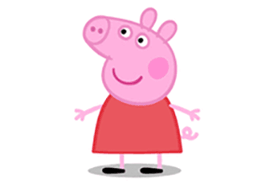 没关系，那我再问问别人能不能和我调换吧！
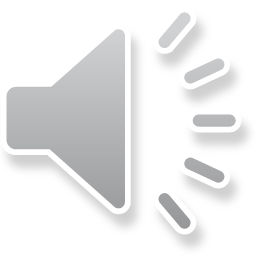 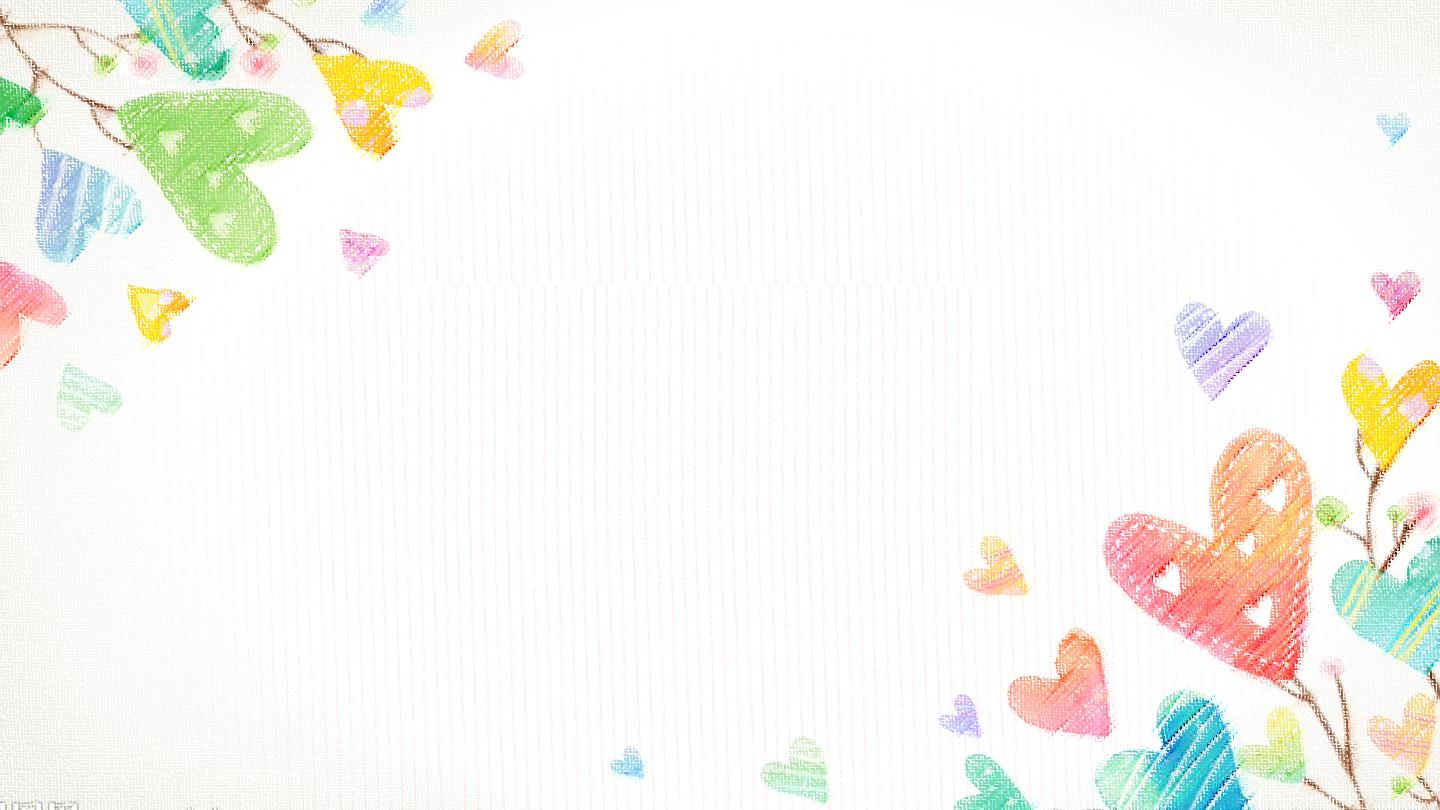 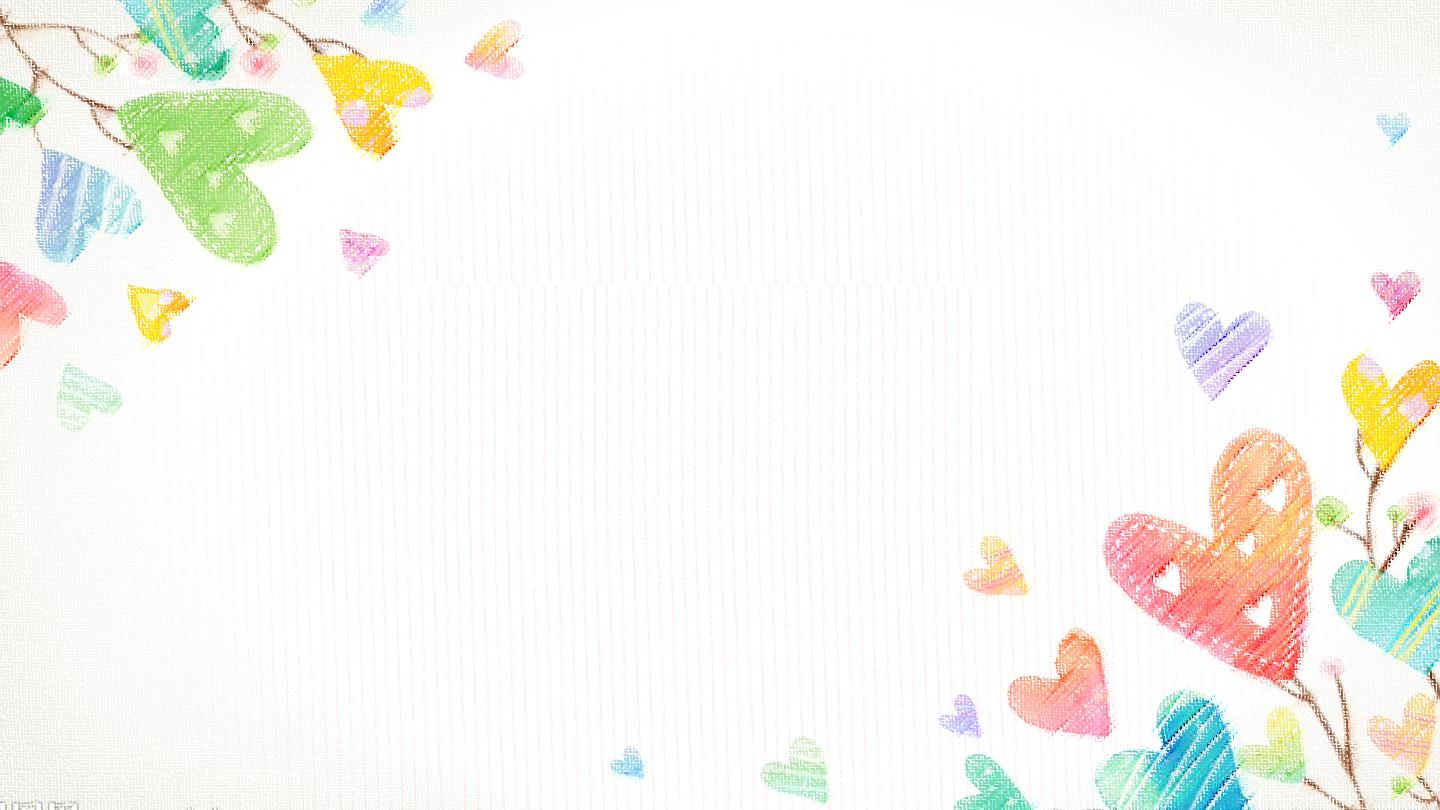 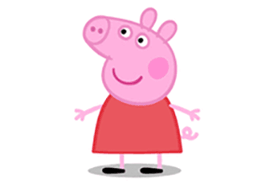 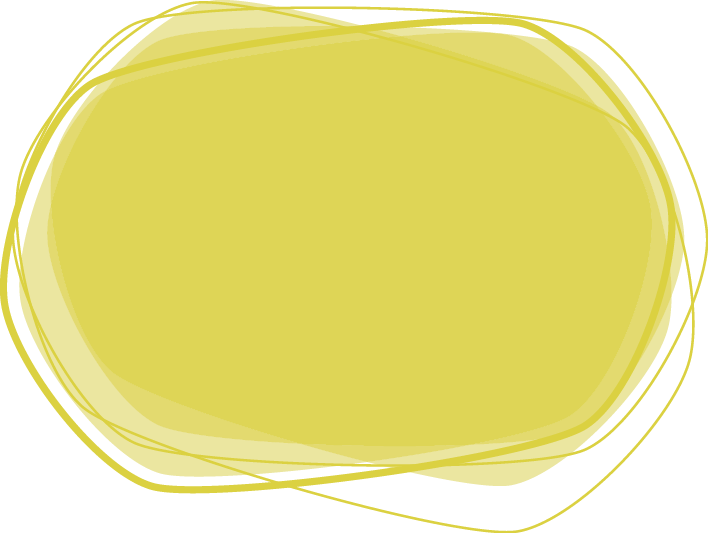 “商量小达人”挑战赛
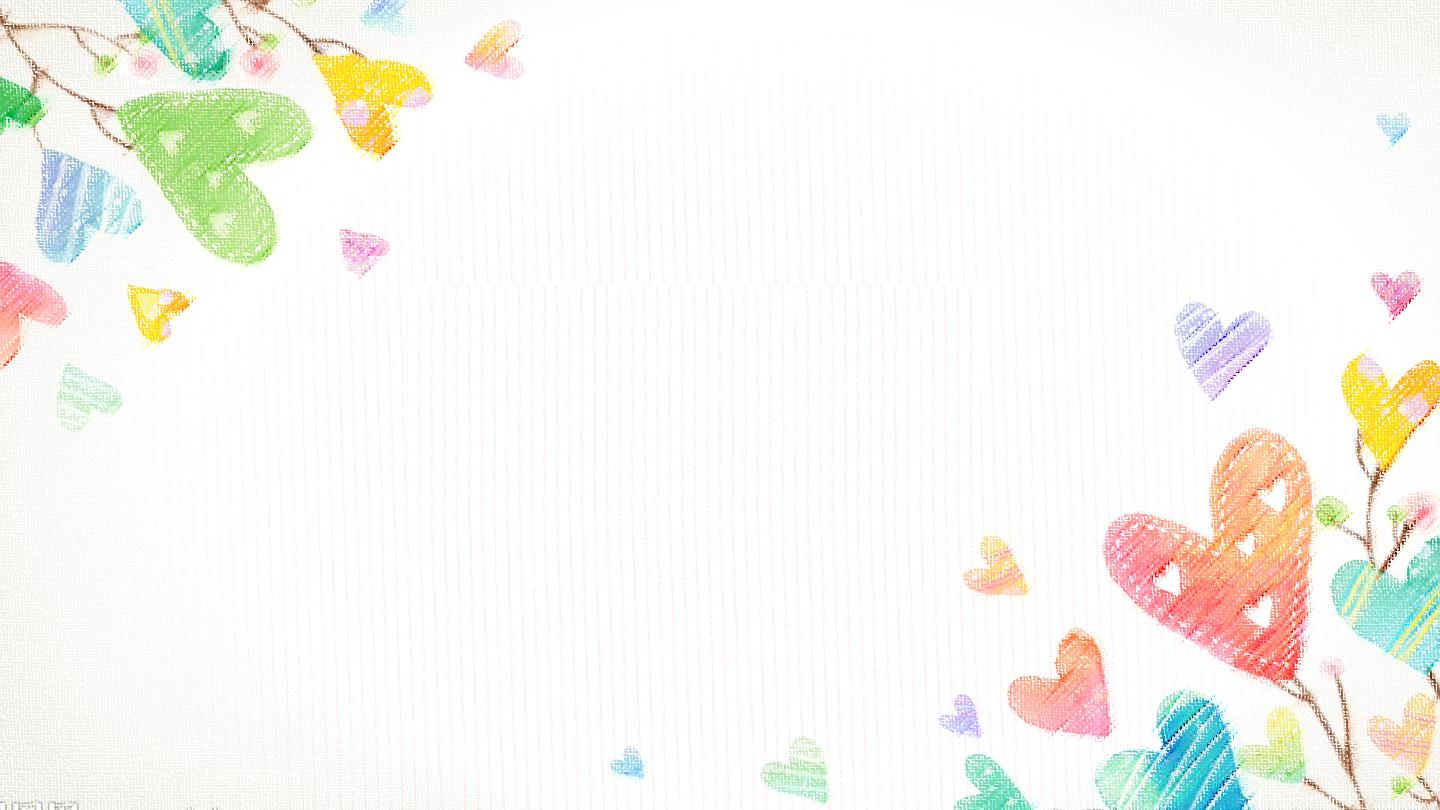 师生挑战赛
我向同学借的书没有看完，想再多借几天。
我今天忘记带水杯了，想请老师帮忙打个电话让家长送到门卫。
......
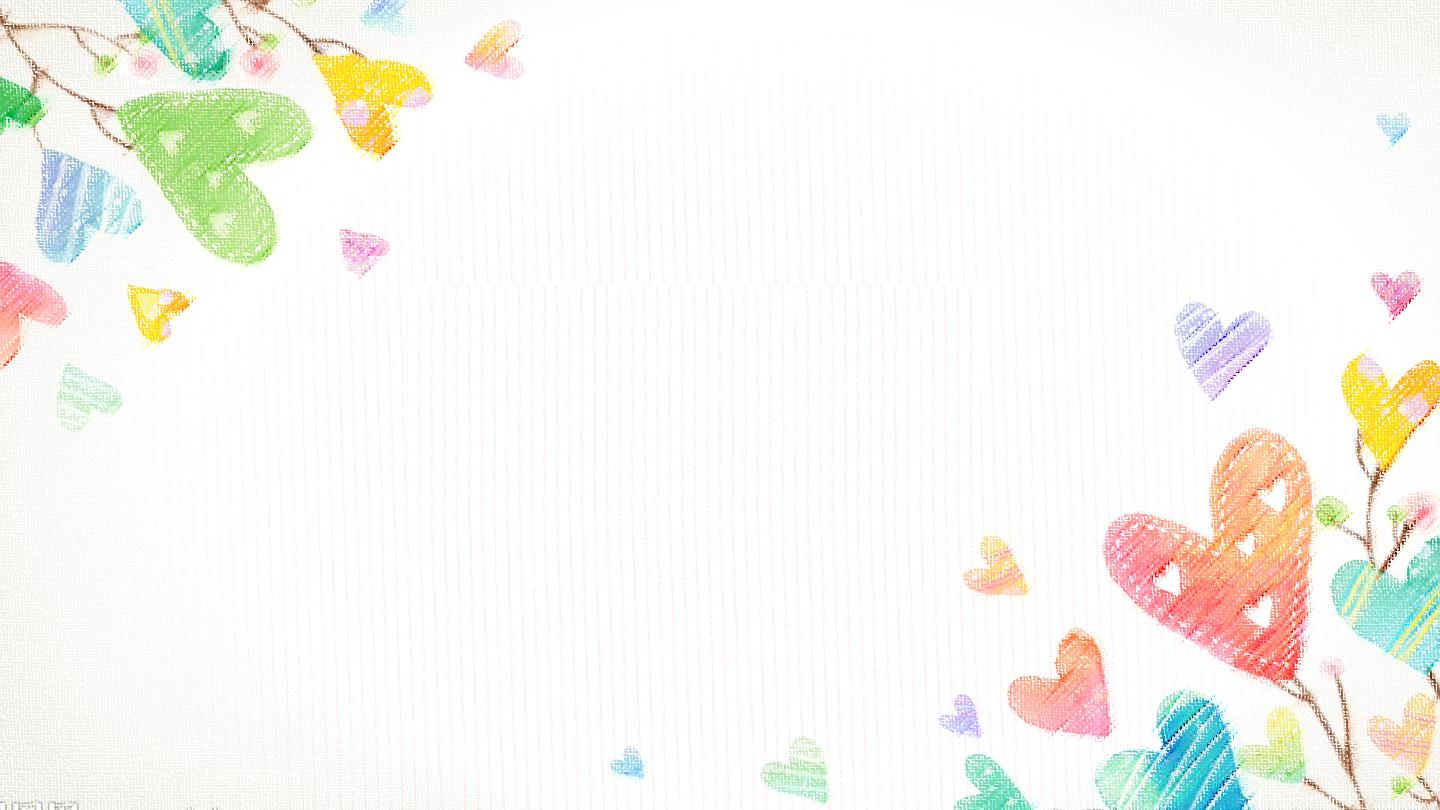 家人挑战赛
我最爱看的电视节目就要开始了。但是爸爸正在看足球赛。
妈妈不喜欢家里养宠物，但我想买一只小仓鼠作为生日礼物。
......
陌生人挑战赛
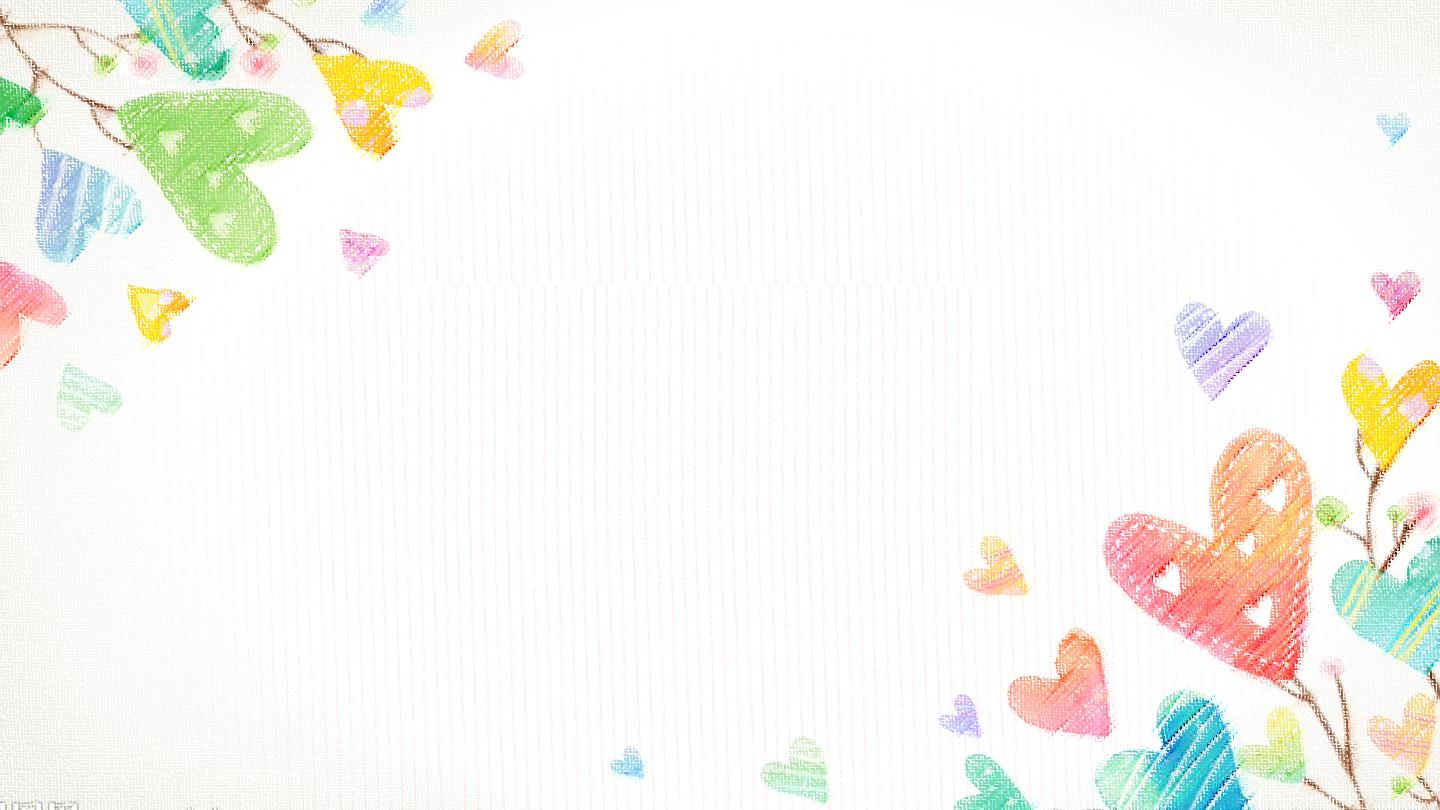 游乐园里，我十分想上卫生间，可是排队的人很多，我想跟前面的人商量一下让我插个队。
我和妈妈乘坐公交车，妈妈身体不舒服，可是车上没有空座，我想请别人让个座。
......
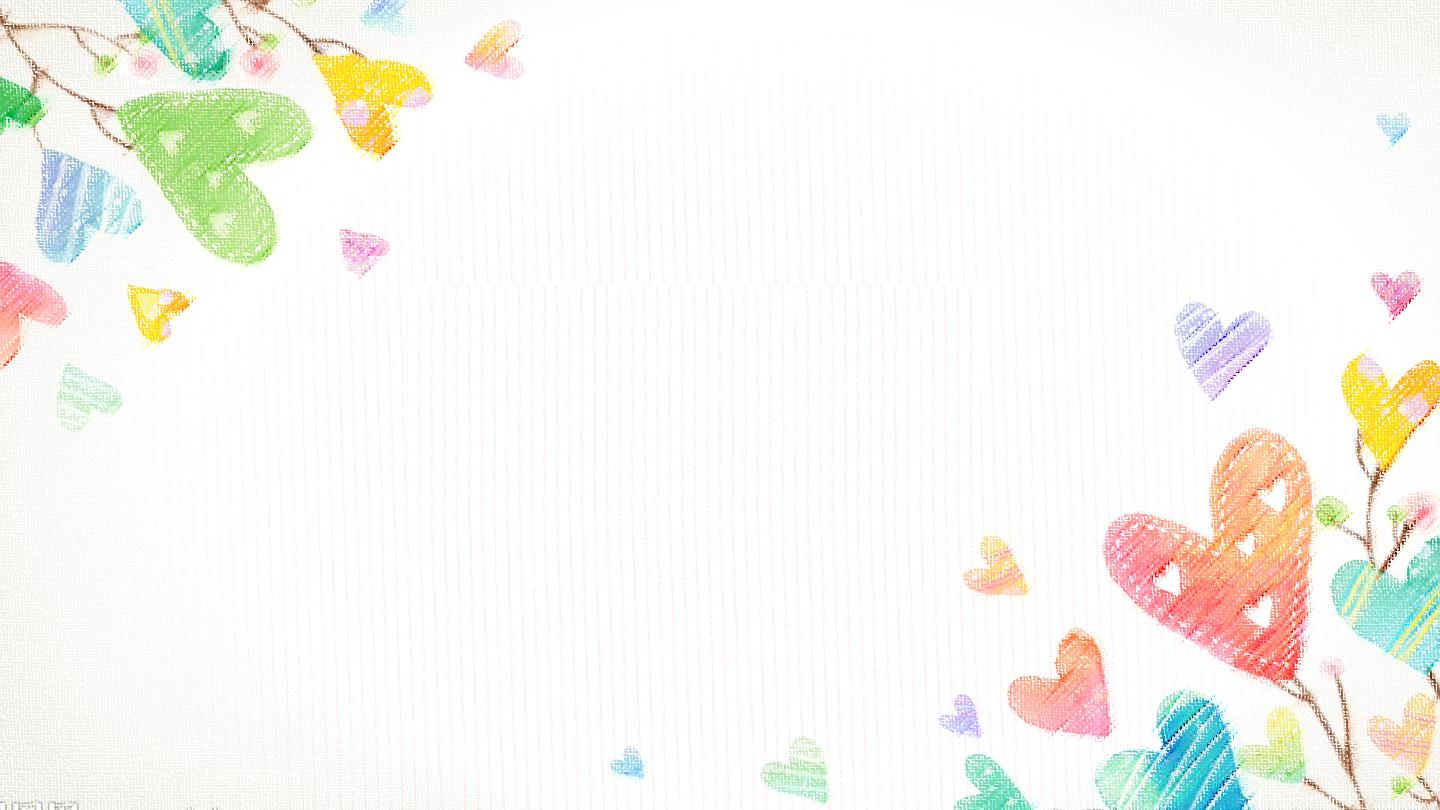 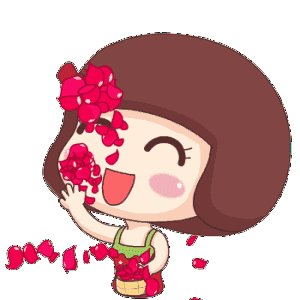 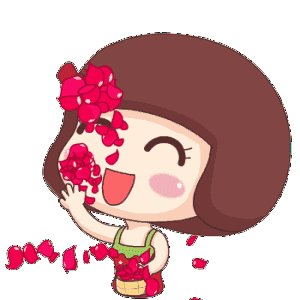 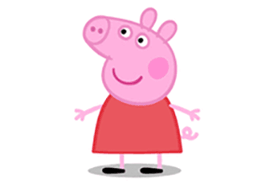 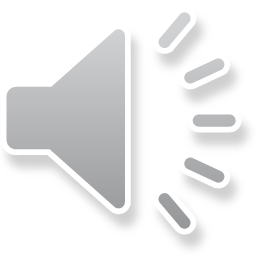 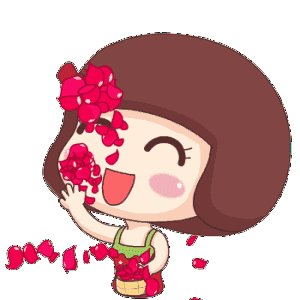